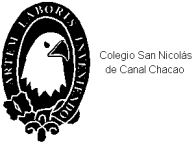 ARTE  3 A-B
Objetivo. Dibujar y conocer las INSTITUCIONES  PRIVADAS
Profesores :Blanca Medina-Jaime Letelier
Jletelier@colegiosannicolas.cl
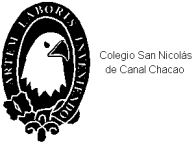 INSTITUCIONES
PRIVADAS
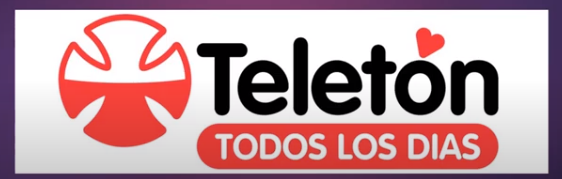 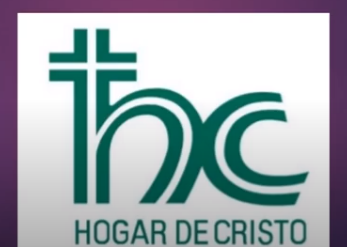 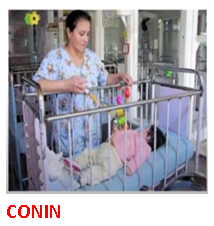 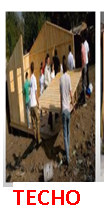 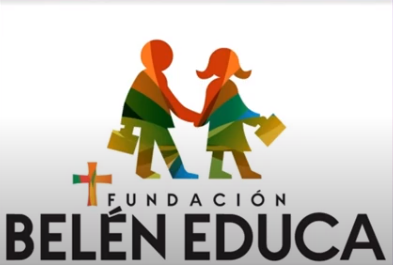 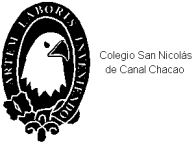 VIDEO DE APOYO

Observa el siguiente video
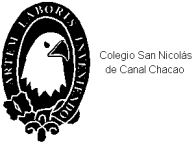 INSTRUCCIONES
Luego de visto el video:
  a)En tu croquera pon fecha ,título del dibujo y objetivo

  b)Selecciona tres de las instituciones privadas que observaste
 en el video y haz un dibujo de las 3 elegidas 
cumpliendo su función solodaria en la comunidad

  c)Luego de hacer tus 3 dibujos, coloréalos ,según te parezca

 d)No olvidar pintar parejo con tus colores

e)Finalmente escribe detrás de tus dibujos qué función cumplen
 las intituciones que seleccionaste
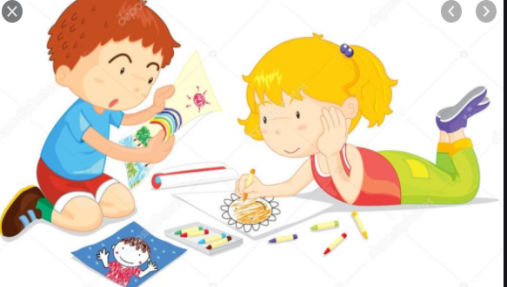